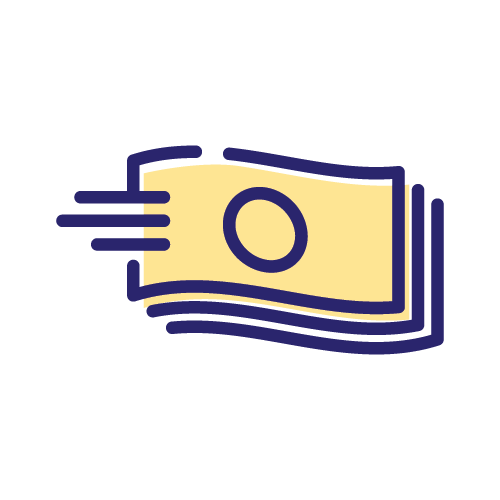 Why MASA matters to today’s workforce
No one should have to worry about unexpected transport bills during or after an emergency.
86% of ground ambulance rides may result in an out-of-network bill for the privately insured, putting millions of employees at risk.1
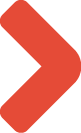 Ambulance bills have a higher out-of-network rate than for other specialists, including E.R. doctors and anesthesiologists.2
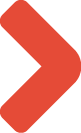 60% of Americans have to borrow just to cover a $1,000 health expense.*
The average ground ambulance bill is $2,008.3 These costly bills have become a normal, expected part of emergency care — even for the insured.
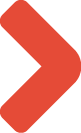 1: Consumer Reports, 2021
2: National Association of State EMS Officials, 2022
*: Bankrate, February 2023
The MASA solution
MASA guarantees:

       No health questions

       No claim forms

       No network limitations

       No deductibles

       No member/spouse age limits

       No denials based on claim cost
The simple solution to a complex problem for millions of employees.
Employees can protect their finances, and peace of mind, with MASA. Our medical-transport coverage pays 100% of ambulance claims, and plans are easily bundled with core health benefits.
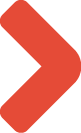 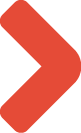 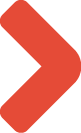 94% of employees don’t know that there’s a solution that will cover ambulance bills. When they learn there’s a solution like MASA, 30% are likely to pay for it.4
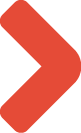 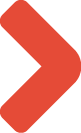 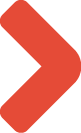 Plus, the numbers speak for themselves: our 38% participation rate across groups proves that for employees — this is a problem worth solving.3
How does it work? Employees can choose a plan when they enroll. They have access to coverage for any ambulance, nationwide — and medical transport claims are compensated.
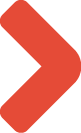 3: MASA Internal Data, Updated February 2023
4: Independent McKinsey Report, 2019